Cybercrime
By Zaina Rabadi
Contents
Introduction
Types of cybercrime
Safety tips to Cybercrime
Prevention
Video
Conclusion
References
Questions for Cybercrime
Introduction
Cybercrime is an action that destroys the law, which is committed using information and communication technology (ICT) to either target networks, systems, data, websites or technology or clear the way for a crime.
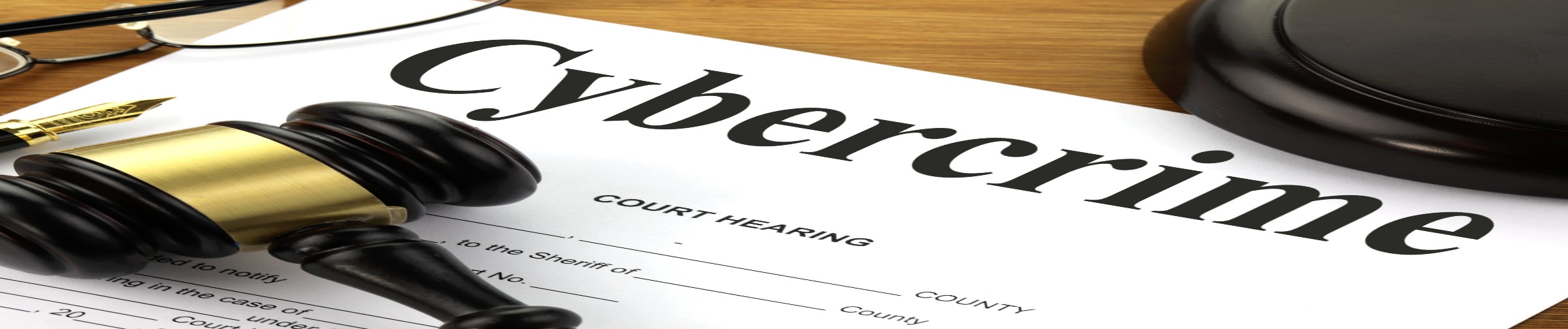 Furthermore , most cybercrime is effected by cybercriminals or hackers who want to make money. However, usually cybercrime points to destruct computers or networks for reasons other than profit.
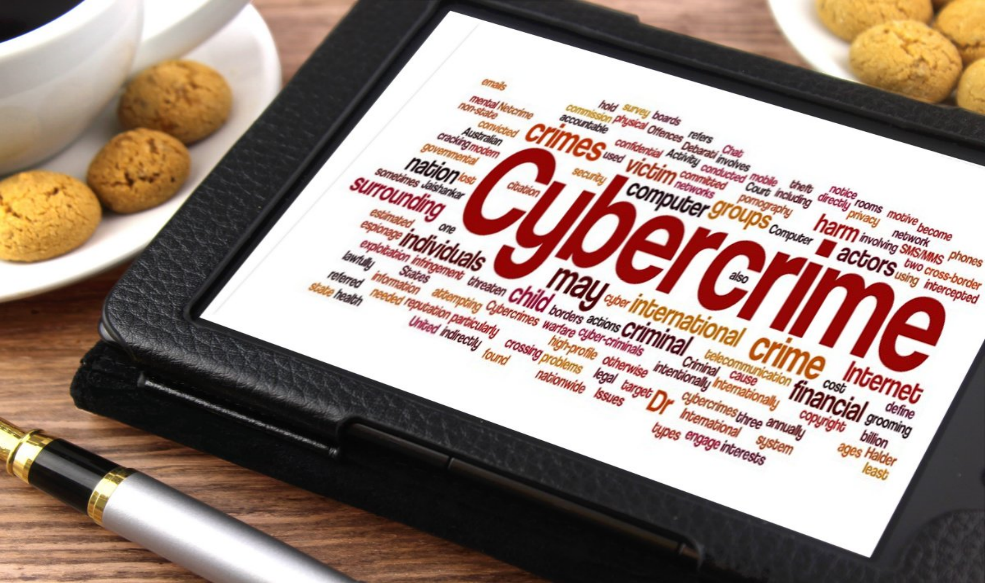 Types of Cybercrime
Phishing: is an attack that tries to steal your money, or your identity, by getting you to reveal personal information. (E.g. Credit card numbers, bank information or passwords).
Malware: is an umbrella phrase that narrate any malicious program
 or code that is harmful to systems.
Ransomware: is a form of malware designed to encode files on a device, 
rendering any files and the systems that depend on them unusable.
Hacking:  the action of identifying and then make use of weaknesses in a computer system or network, occasionally to obtain unauthorized access to personal or organizational data.
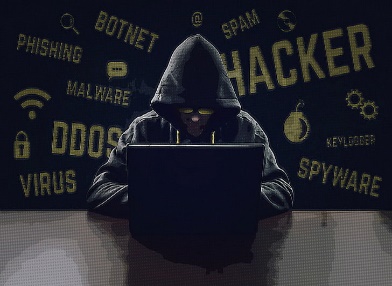 Safety Tips To Cybercrime
Update security software.
Go offline.
Security settings.
Always use protective, long, strong, unique passwords.
Stay up to date.
Maintain backup.
Keep personal information personal.
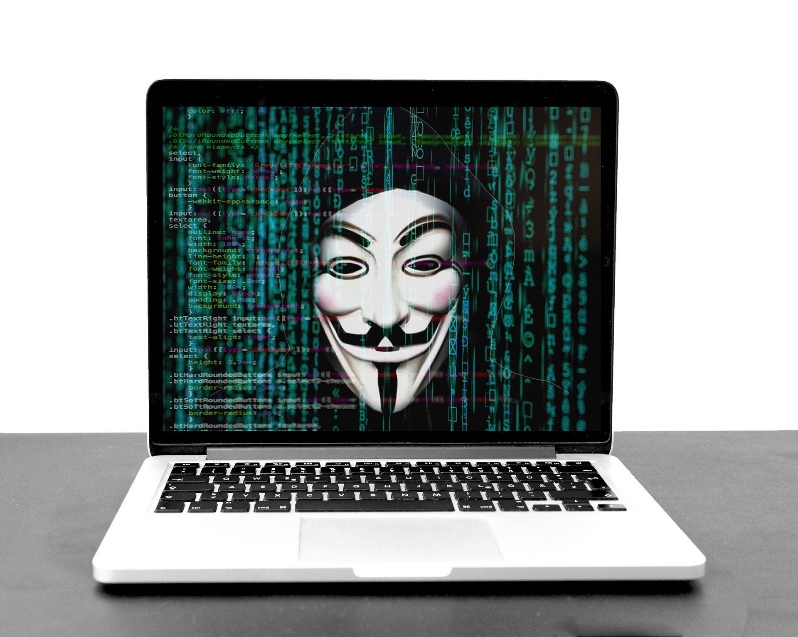 Prevention
To prevent cybercrime, make use of anti-virus software and keep it updated.        
Using anti-virus or a comprehensive internet security solution such as  Kaspersky Total Security is a clever way to protect your system from attacks. Anti-virus software allows you to scan, detect and remove threats before they become an issue.
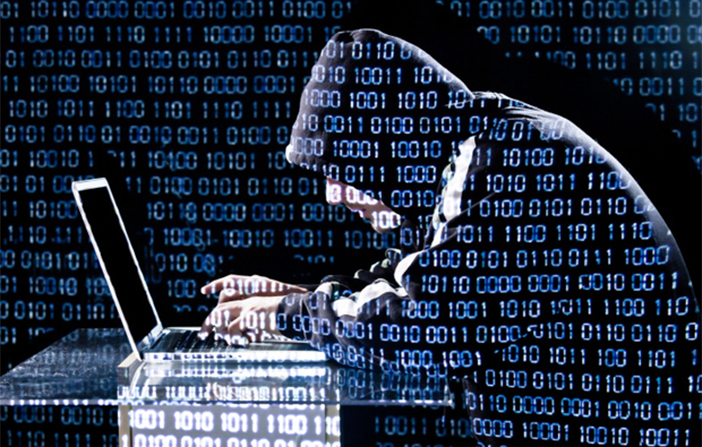 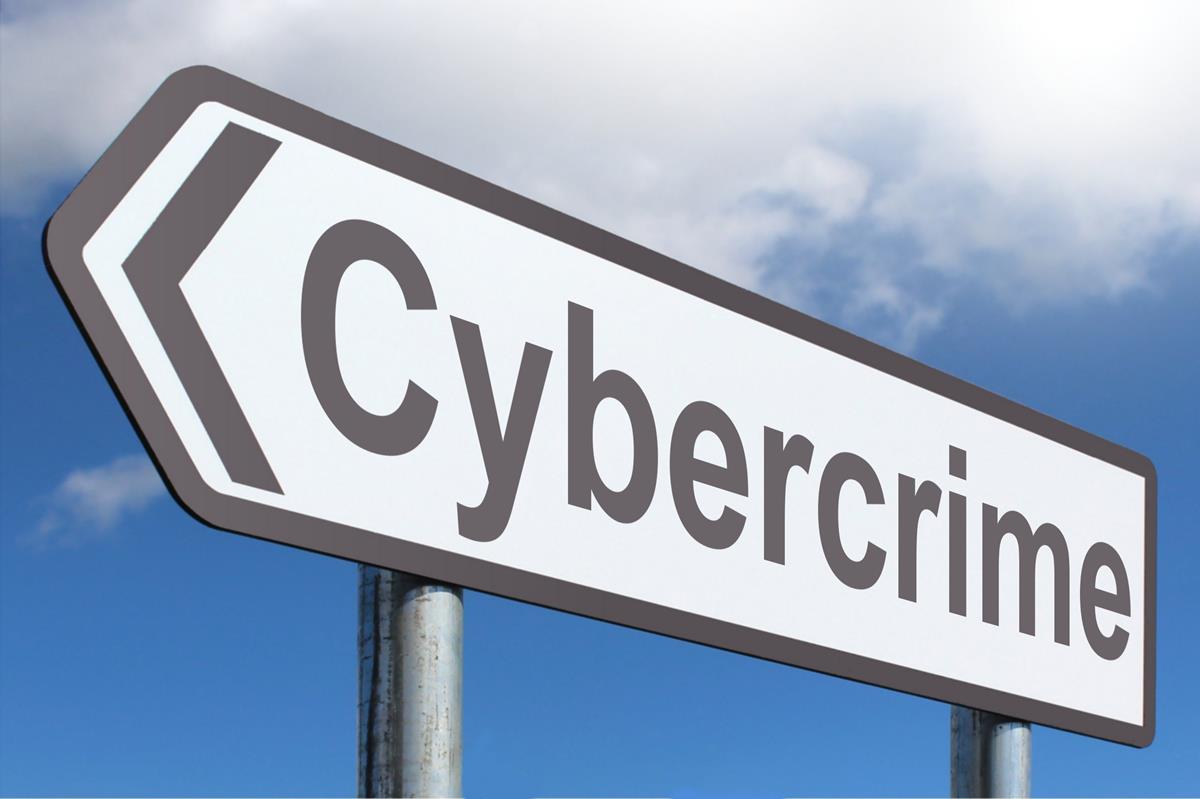 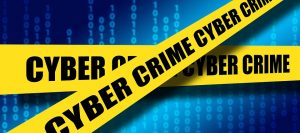 https://www.youtube.com/watch?v=AanGfKPJuUo
Conclusion
In conclusion, we can say that Cybercrime is a threatening offense to someone's privacy.
It is not possible to eliminate Cybercrime from the cyber space. However, the only possible step is to make people aware of their rights and duties.
Cyber Crime is not something which we cannot deal with our self. Likewise, with little use of our common sense and logic, we can stop Cyber Crimes from happening.
References
https://www.unodc.org/e4j/en/cybercrime/module-1/key-issues/cybercrime-in-brief.html#:~:text=Cybercrime%20is%20an%20act%20that,2014%3B%20Maras%2C%202016
https://me-en.kaspersky.com/resource-center/threats/what-is-cybercrime
https://economictimes.indiatimes.com/wealth/save/7-steps-to-stay-safe-from-cyber-crime/step-3-go-offline/slideshow/96197224.cms
https://me-en.kaspersky.com/resource-center/threats/what-is-cybercrime
Questions for Cybercrime
What are the types of Cybercrime?
Give 3-4 examples of safety tips to Cybercrime.
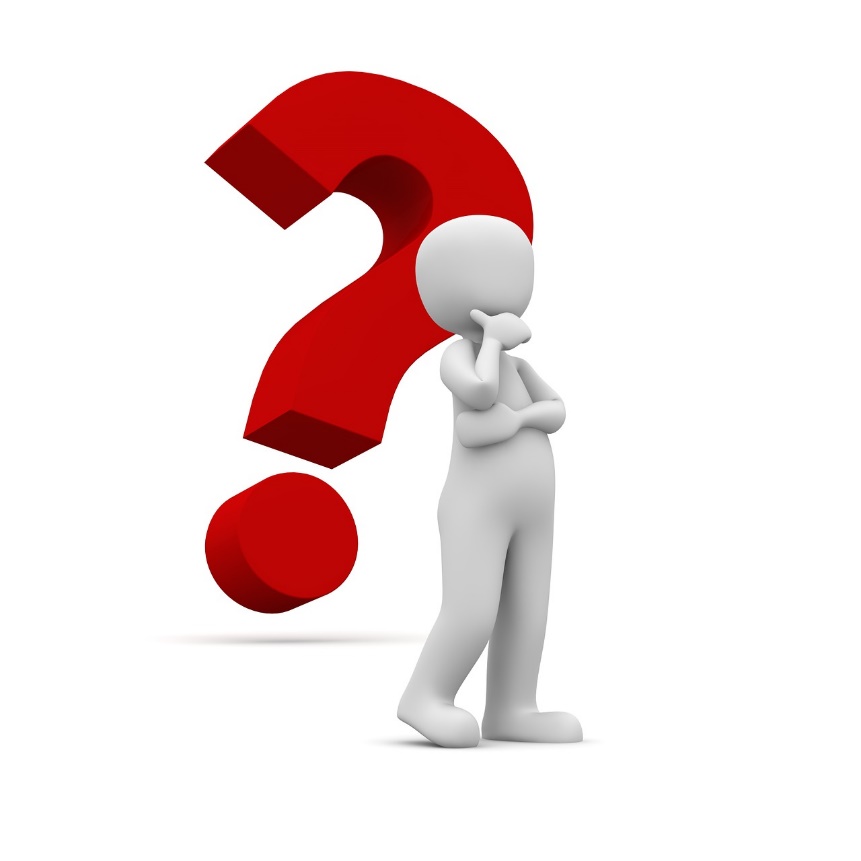